নির্দেশনা স্লাইড
এই পাঠটি শ্রেণি কক্ষে উপস্থাপনের সময় প্রয়োজনীয় নির্দেশনা প্রতিটি স্লাইডের নিচে Slide Note সংযোজন করা হয়েছে । আশা করি সম্মানিত শিক্ষকগণ পাঠটি উপস্থাপনের পূর্বে উল্লেখিত Note দেখে নিবেন। এছাড়াও শিক্ষক প্রয়োজনবোধে তাঁর নিজস্ব কৌশল প্রয়োগ করতে পারবেন।
25-Jul-21
1
সরকারি টেকনিক্যাল স্কুল ও কলেজ, মেহেরপুর এ সকলকে
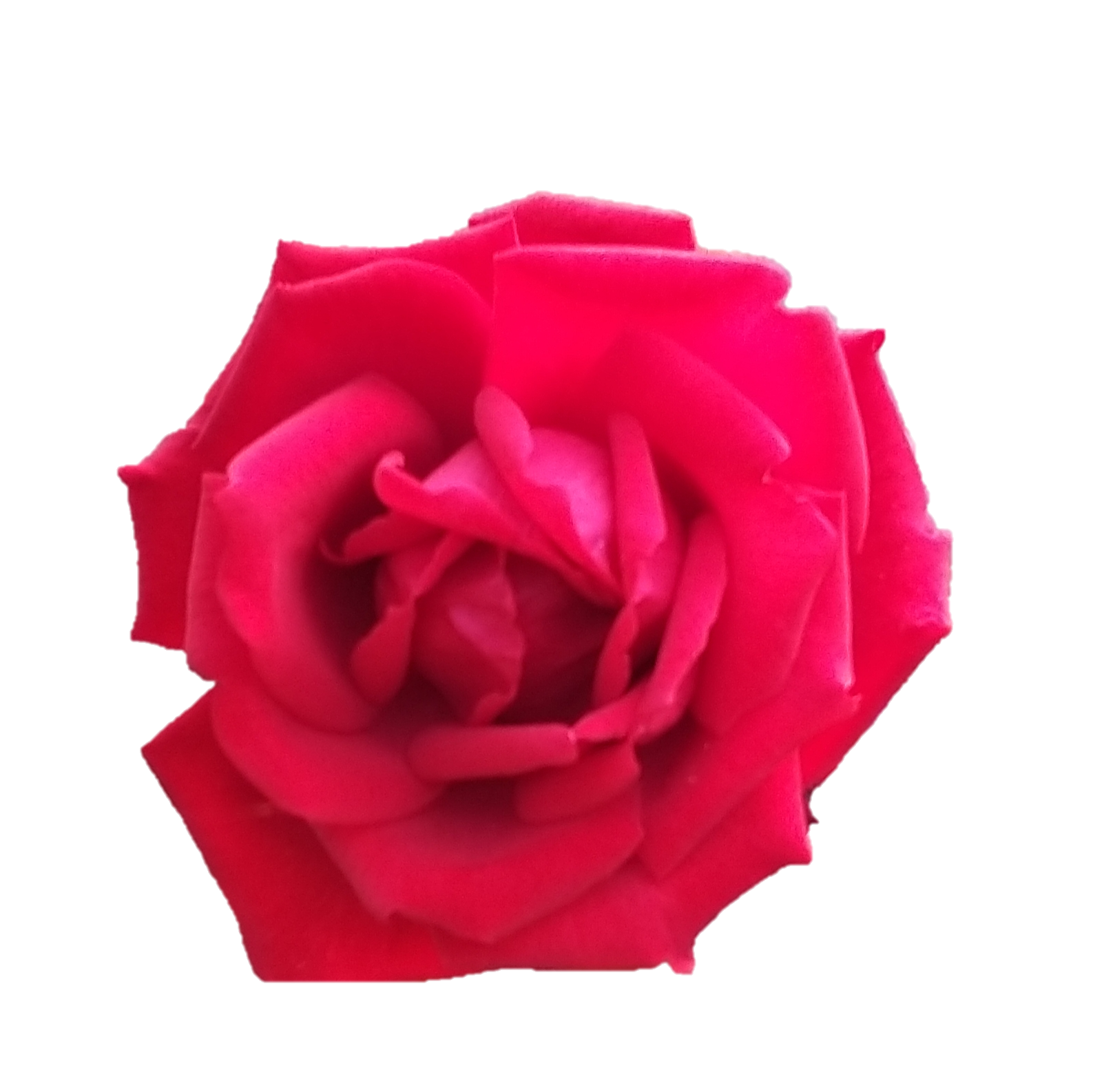 স্বাগত
25-Jul-21
2
পরিচিতি
পাঠ পরিচিতি
শিক্ষক পরিচিতি
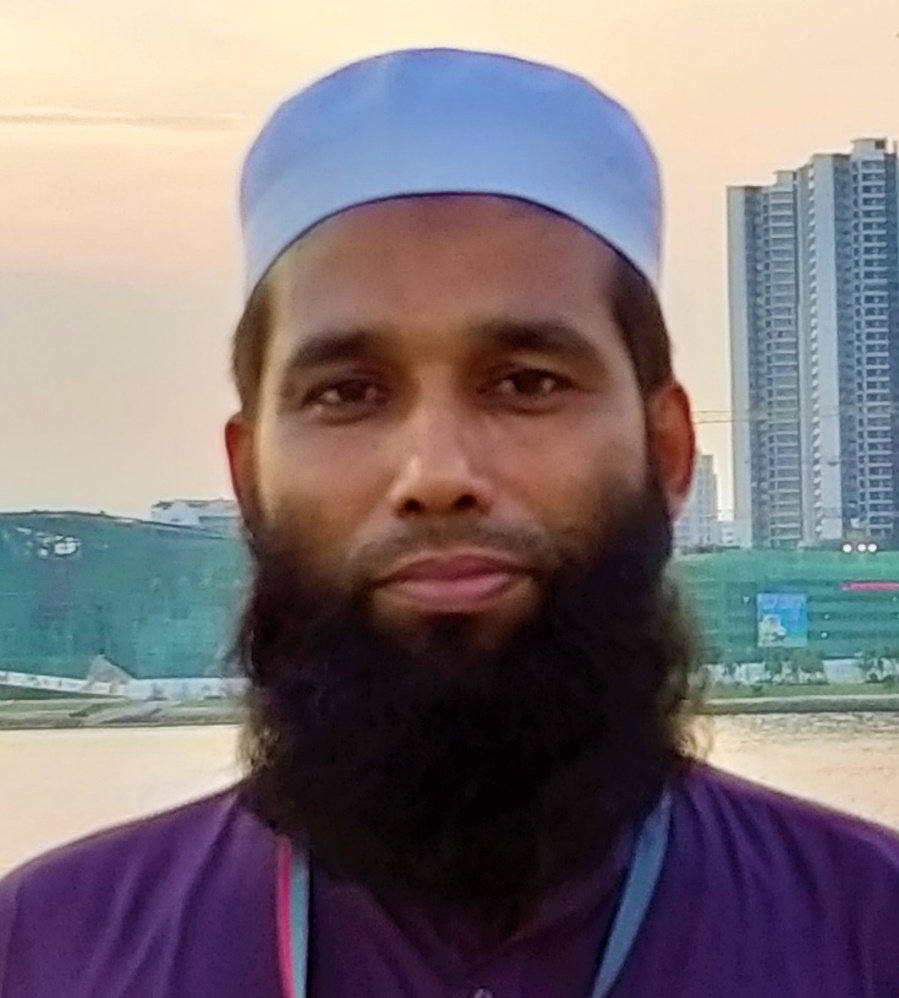 শ্রেণীঃ দশম
বিষয়ঃ ফার্ম মেশিনারী
অধ্যায়ঃ ২.১
প্রকৌঃ মোঃ শফি উদ্দীন
ইন্সট্রাক্টর (ফার্ম মেশিনারী)
         shofiuddintsc@gmail.com
         01730-878558        01619346487
         Shofi Uddin agro Machinery
         Shofi Uddin            Shofi Uddin
M / IEB 19010
পাঠের বিষয়বস্তুঃ
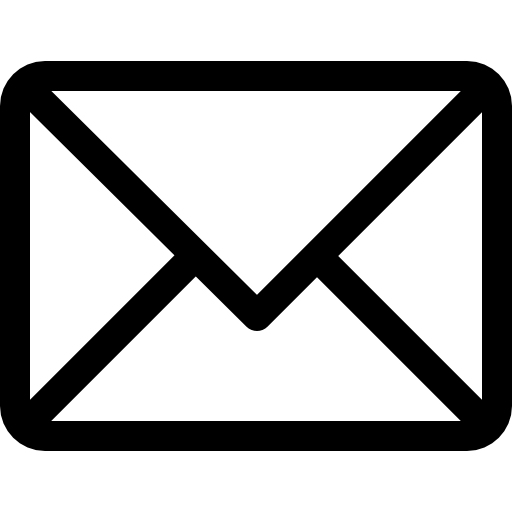 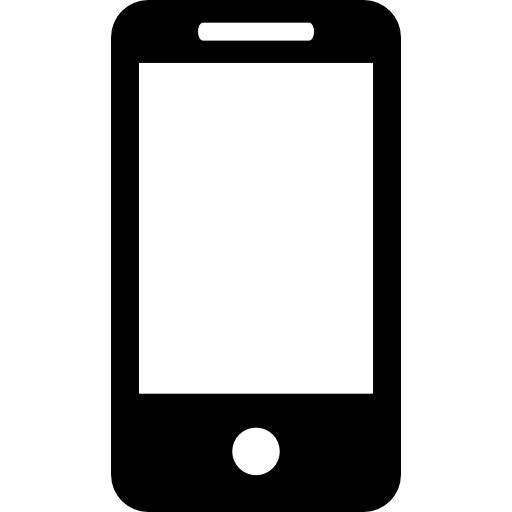 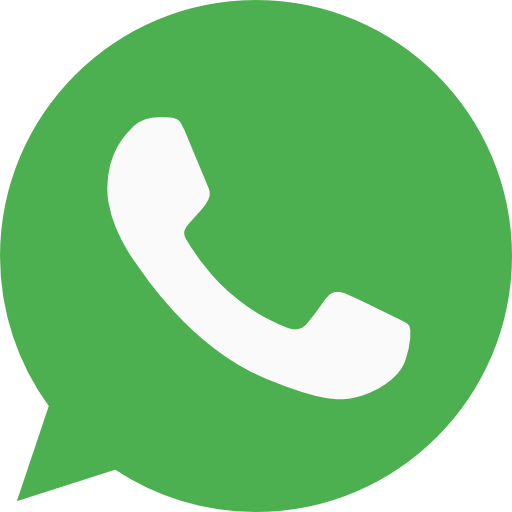 ইঞ্জিন সার্ভিসিং এন্ড টিউনিং
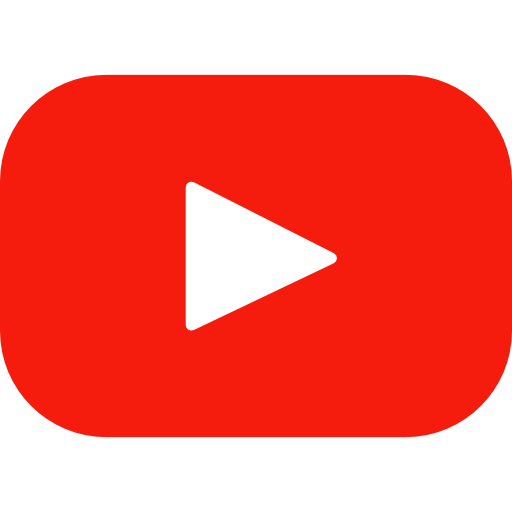 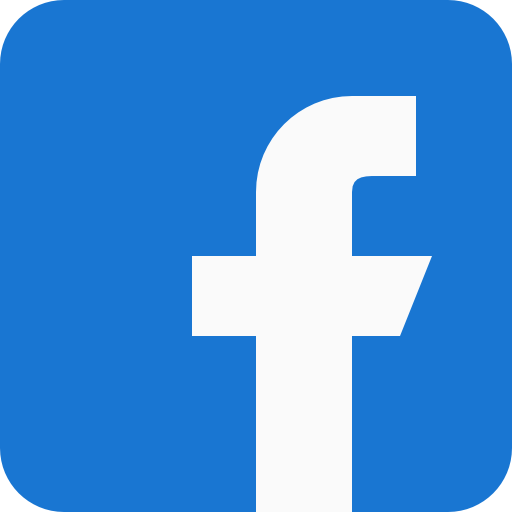 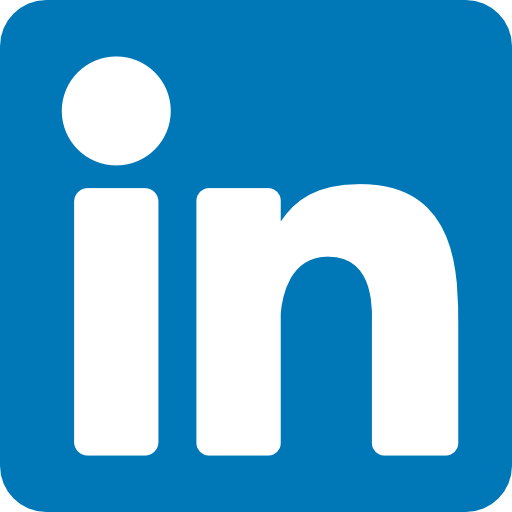 কী দেখছো!
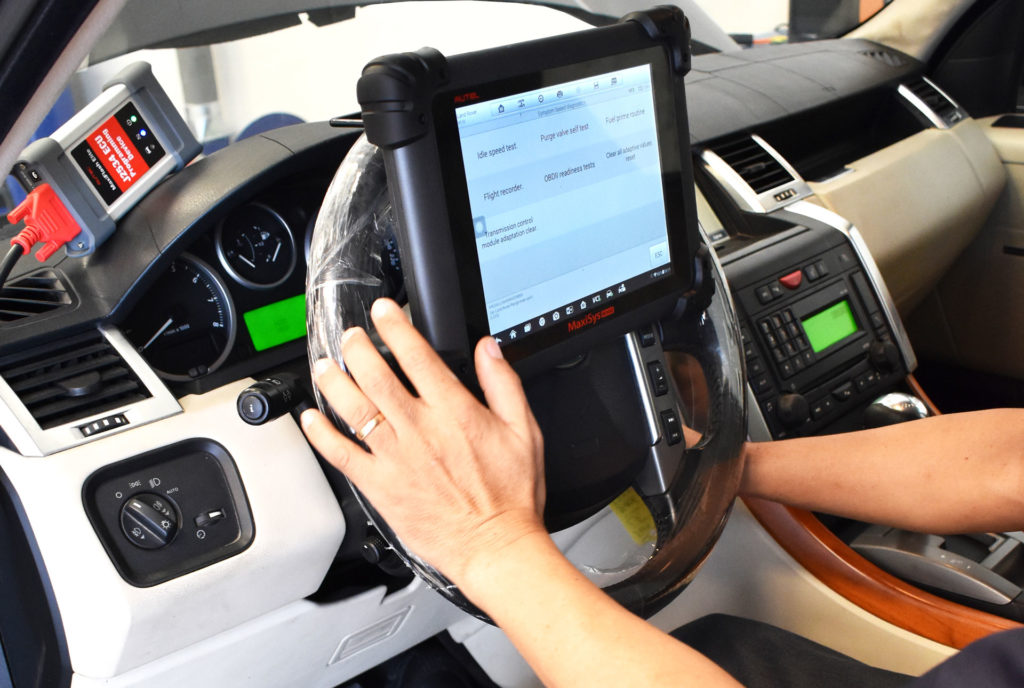 25-Jul-21
4
[Speaker Notes: সম্মানিত শিক্ষক মন্ডলী ছবি দেথেয়ে প্রশ্ন করবেন এবং পাঠ ঘোষণা করবেন]
আজকে আমাদের পাঠের বিষয়
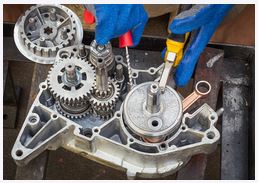 ইঞ্জিন সার্ভিসিং ও টিউনিং
25-Jul-21
5
এই পাঠ শেষে শিক্ষার্থীরা ...
ইঞ্জিন ওভারহলিং কী তা বলতে পারবে
ইঞ্জিন টিউনিং কী তা বলতে পারবে
ওভারহলিং এর প্রকারভেদ উল্লেখ করতে পারবে
ট্যাপেট ক্লিয়ারেন্স অ্যাডজাস্ট করার পদ্ধতি বর্ণনা করতে পারবে
25-Jul-21
6
বিষয়বস্তু
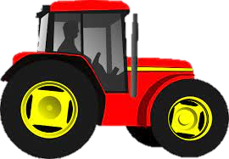 ইঞ্জিন টিউনিং কী
ইঞ্জিন ওভারহলিং কী
ওভারহলিং এর প্রকারভেদ
ট্যাপেট ক্লিয়ারেন্স অ্যাডজাস্ট করন
25-Jul-21
7
ইঞ্জিন ওভারহলিং
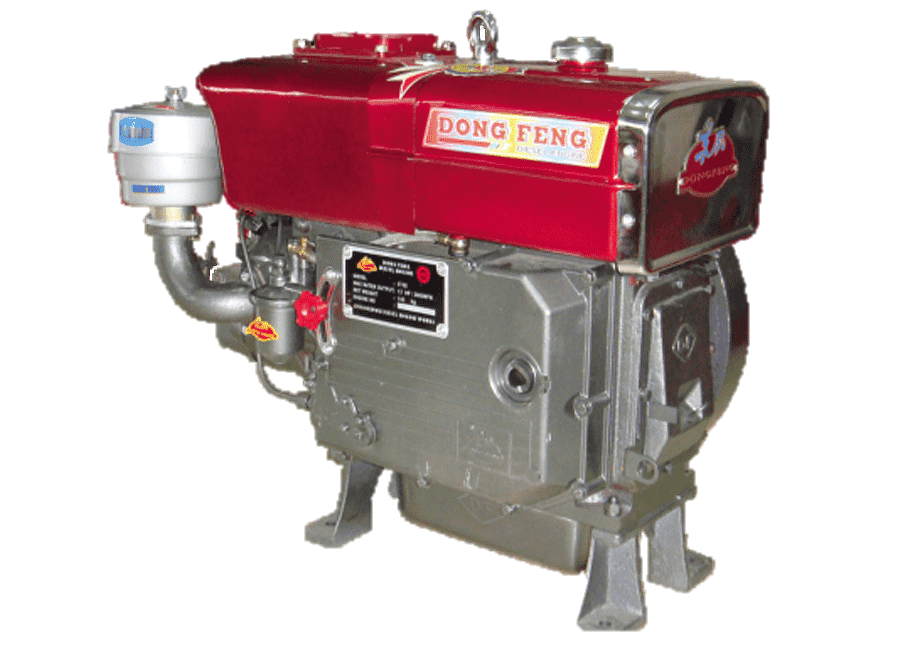 ইঞ্জিনকে চিসিস থেকে নামিয়ে সম্পূর্ণভাবে বিযোজন করে এর সকল অংশ ও উপাংশ কার্যোপযোগিতা পরীক্ষা করে ত্রূটি নিরূপণ করে ও প্রয়োজনীয় মেরামত ও পরিবর্তন করে ইঞ্জিনকে পুনরায় সম্পূর্ণভাবে কার্যক্ষম করাকেই ইঞ্জিন ওভারহলিং বলে
25-Jul-21
8
টারবাইন সমূহ
টপ ওভারহলিংঃ 
টপ কভার খুলে ওভারহলিং
মাইনর ওভারহলিংঃ
চেসিস থেকে না নামিয়ে যে বড় ধরনের ওভারহলিং
মেজর ওভারহলিংঃ
চেসিস থেকে নামিয়ে যে কমপ্লিট ওভারহলিং
25-Jul-21
9
ইঞ্জিন কম্প্রেশন টেস্ট
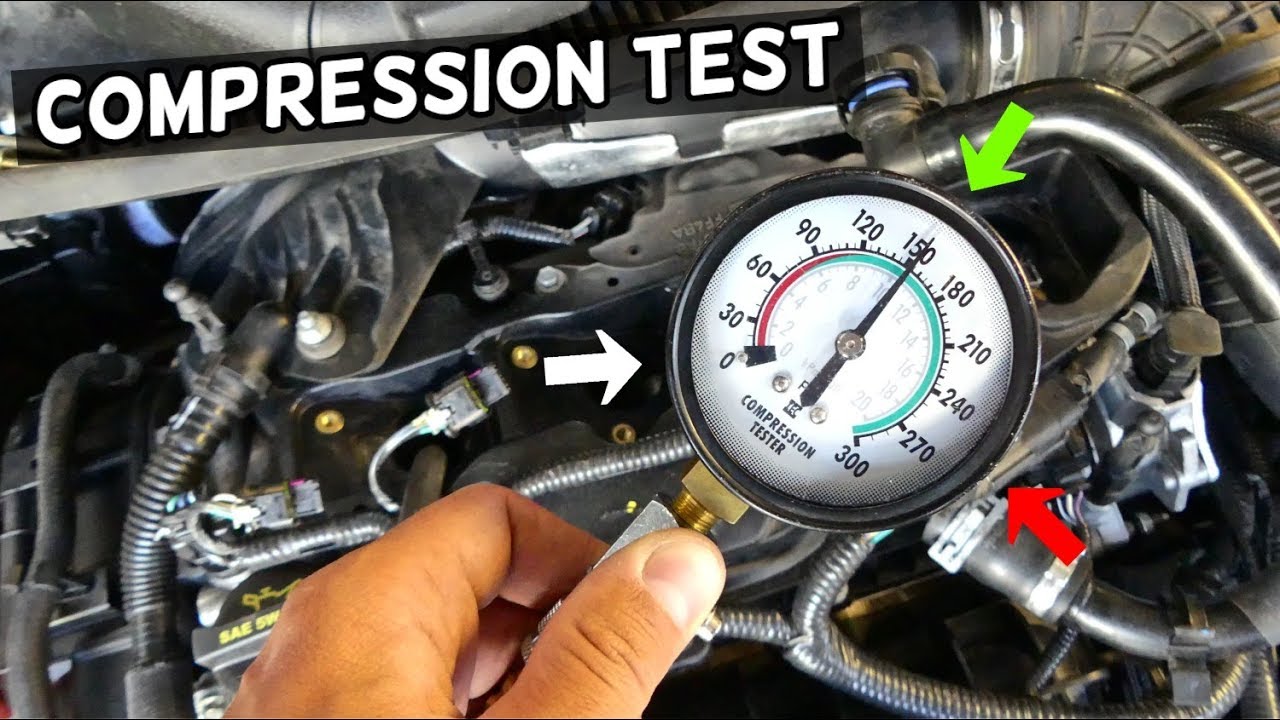 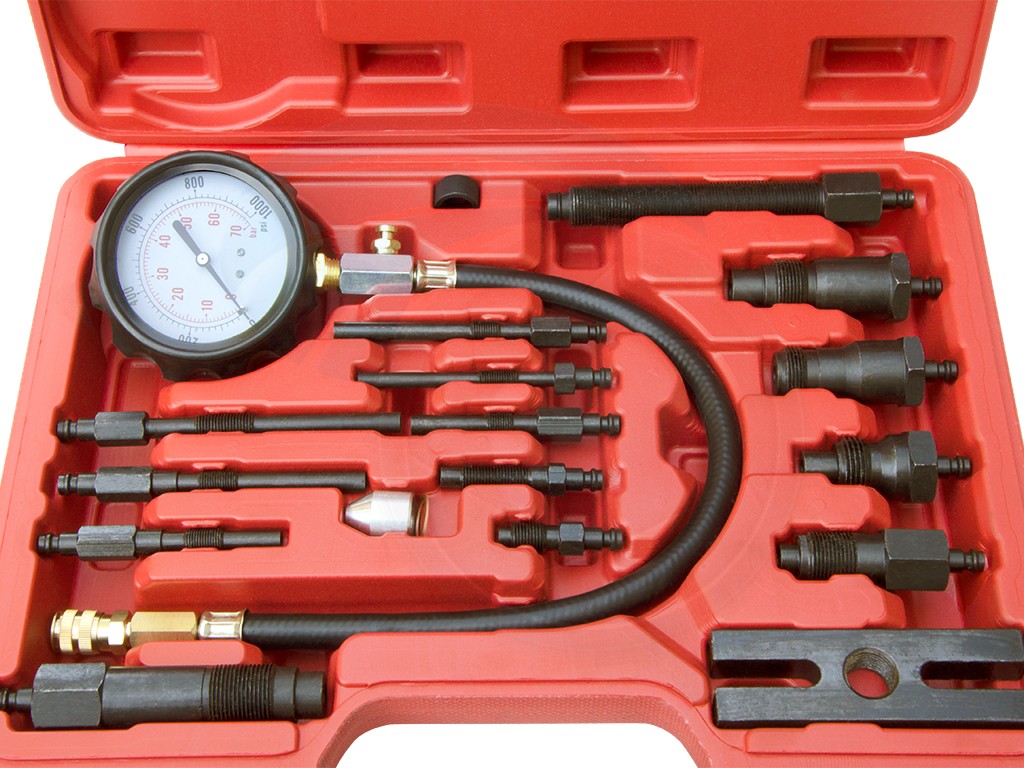 কম্প্রেশন টেস্টিং
কম্প্রেশন টেস্টার
25-Jul-21
10
ইঞ্জিন চেসিস থেকে নামানো
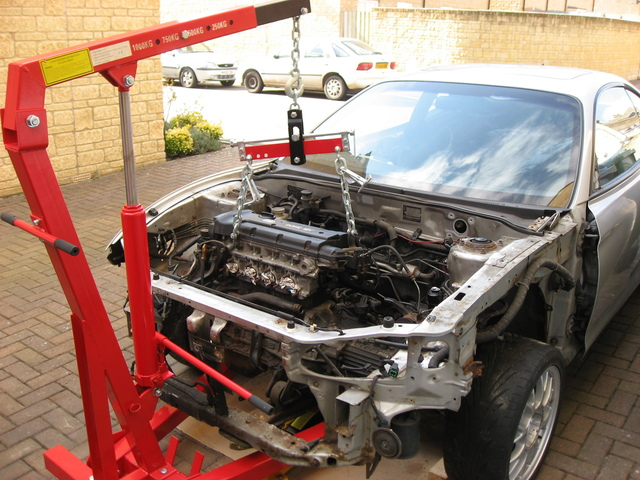 হাইড্রোলিক ক্রেনের সাহায্যে ইঞ্জিন নামানো হচ্ছে
25-Jul-21
11
ট্যাপেট ক্লিয়ারেন্স অ্যাডজাস্টকরণ
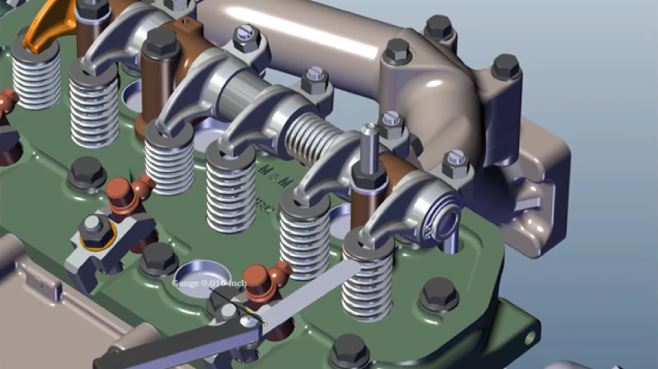 25-Jul-21
12
ইঞ্জিন টিউনিং
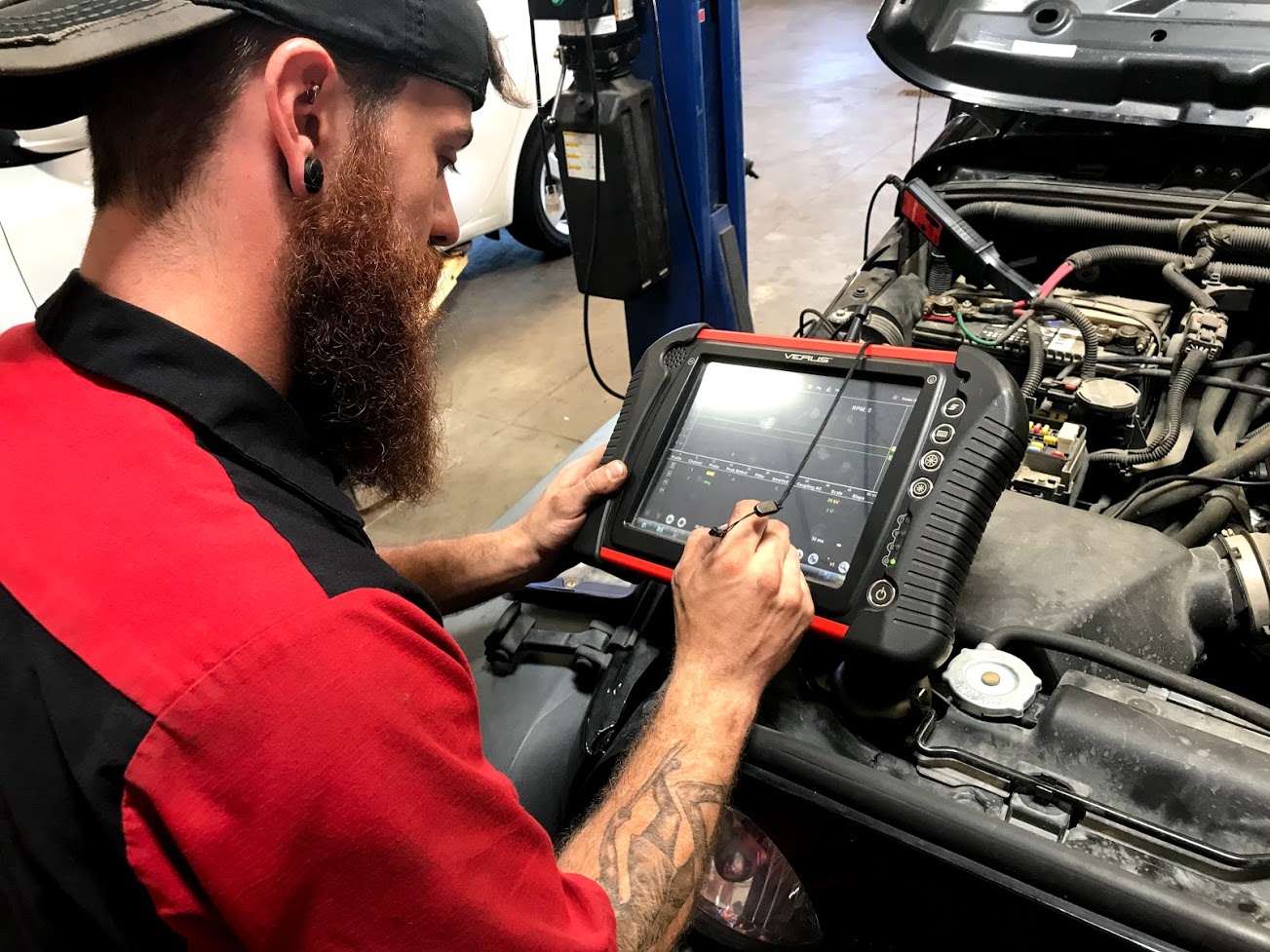 ইঞ্জিনের কর্মদক্ষতা সর্বচ্চ পর্যায়ে রাখার জন্য ইঞ্জিনের বিভিন্ন যন্ত্রাংশ পরীক্ষা করে সঠিকভাবে অ্যাডজাস্ট করাকে ইঞ্জিন টিংনিং বলে
25-Jul-21
13
জোড়ায় কাজ
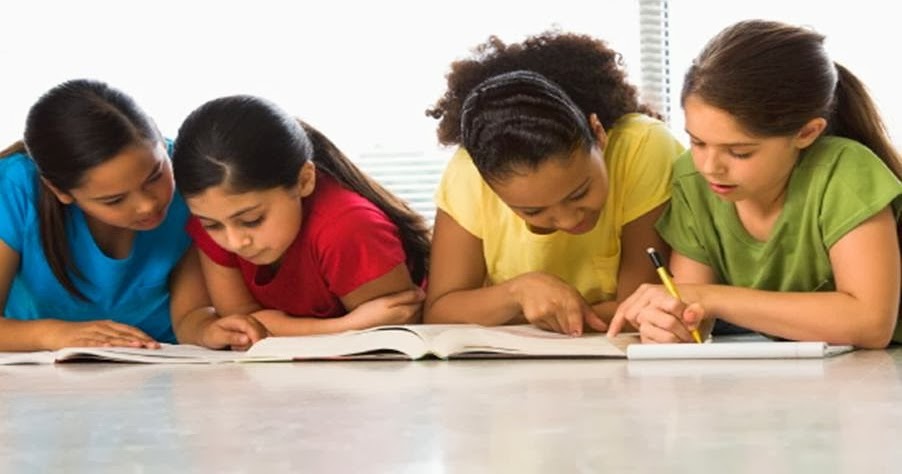 ট্যাপেট ক্লিয়ারেন্স অ্যাডজাস্ট করতে কোন কভার খুলতে হয়?
  কত কিলোমিটার চলার পর ওভারহলিং করতে হয়?
25-Jul-21
14
একক কাজ
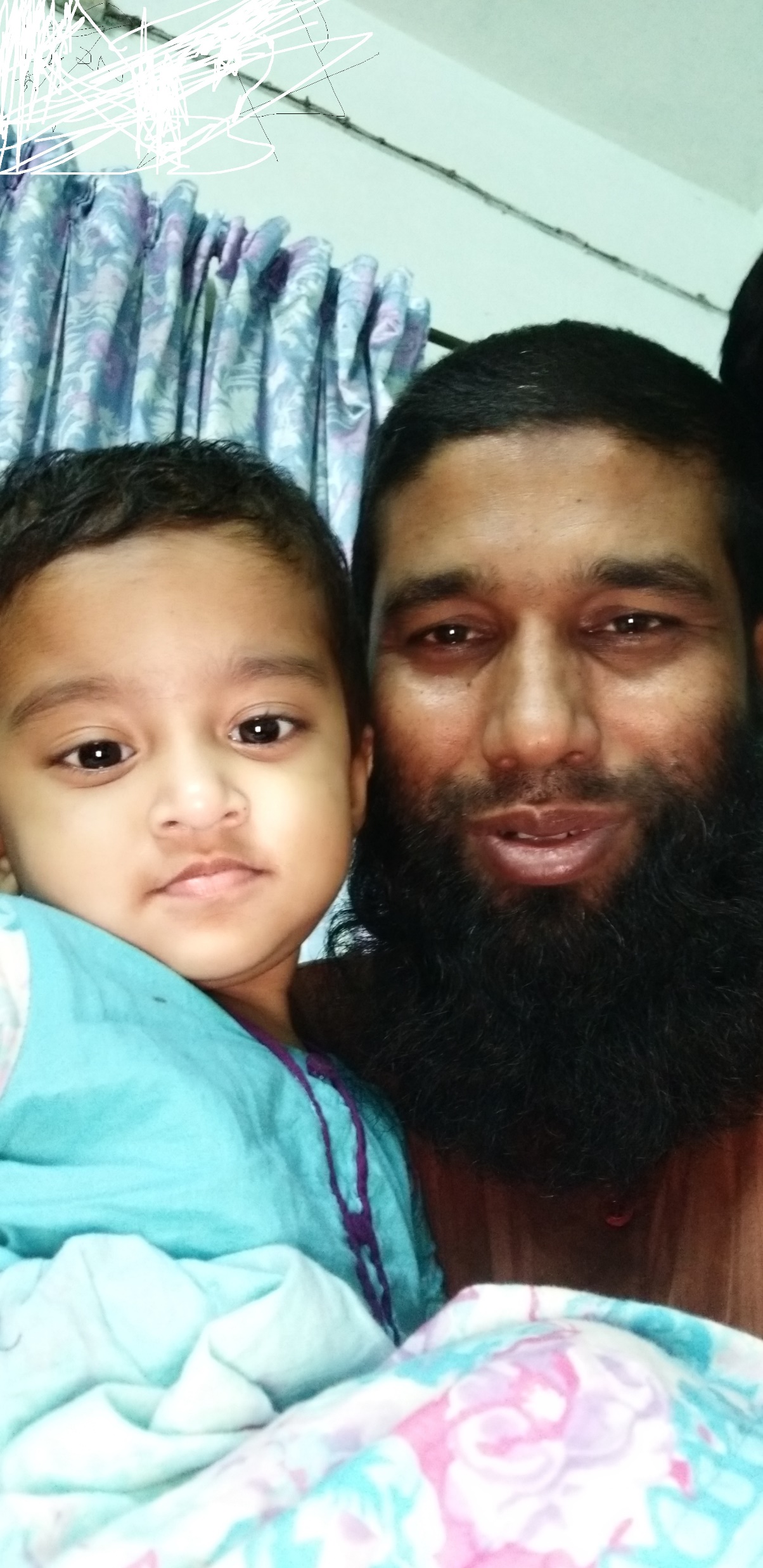 পিস্টন কী ?
 পিস্টন রিং কী ?
25-Jul-21
15
মূল্যায়ন
ইঞ্জিন ওভারহলিং কাকে বলে? 
 ইঞ্জিন টিউনিং কী?
 ট্যাপেট ক্লিয়ারেন্স গ্যাপ কত ?
আইডল অবস্থায় ইঞ্জিনের RPM কত?
25-Jul-21
16
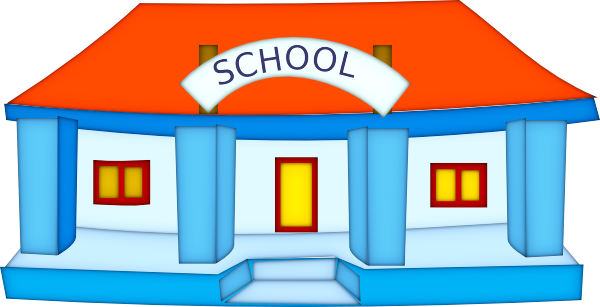 বাড়ির কাজ
তোমার বাড়ীতে আছে এমন একটি ইঞ্জিনের টপ ওভারহলিং করার পদ্ধতি লিখে নিয়ে আসবে ।
25-Jul-21
17
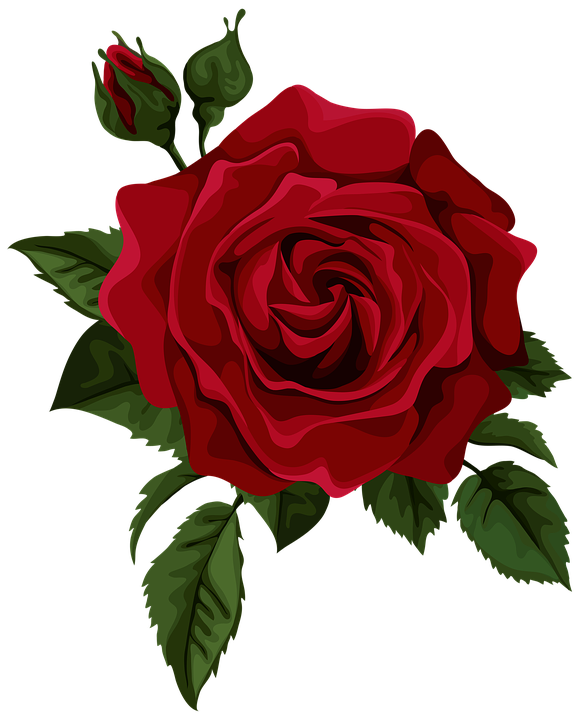 ধন্যবাদ
25-Jul-21
18